General Data Protection Regulations (GDPR) and Disabled Students Allowance (DSA)
Amano Technologies Limited. March 2018.
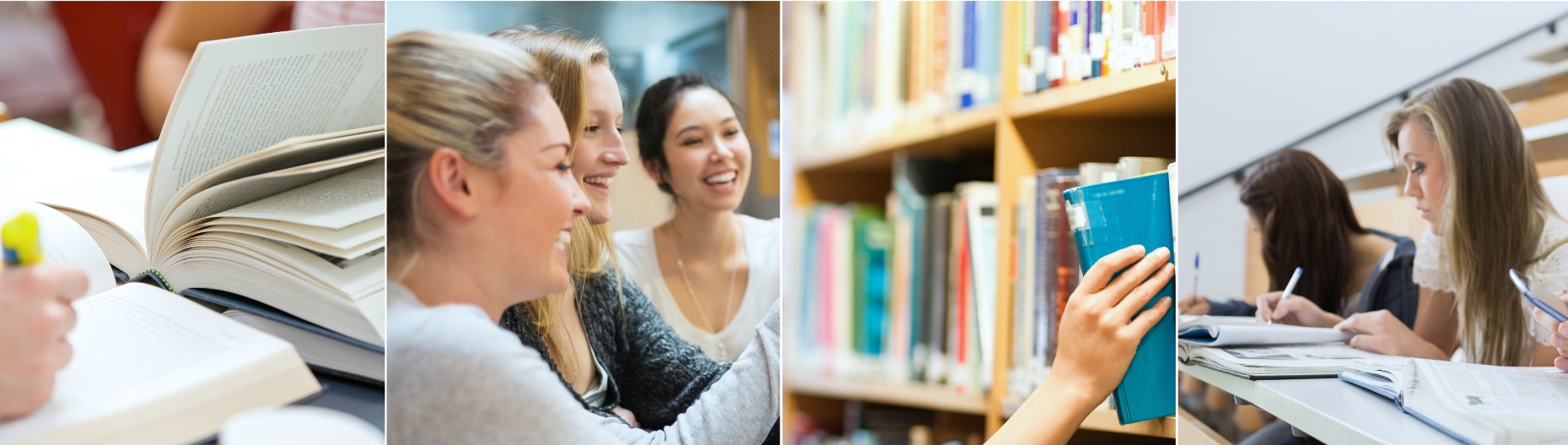 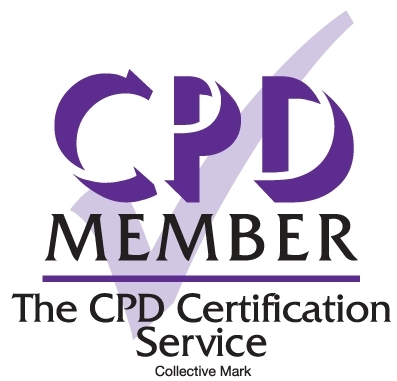 [Speaker Notes: Title slide. Welcome.]
Objectives of the General Data Protection Regulation Training
To give an overview of the new aspects of data protection under the GDPR that are relevant to DSA student support
To highlight our individual responsibilities
To confirm our organisational responsibilities
To support our gap analysis and planning towards meeting the GDPR
To check our understanding of the GDPR
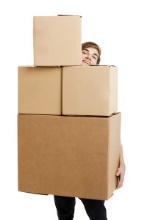 Data for Shredding
[Speaker Notes: Setting out the Objectives for the training presentation. Highlight that this is not detailed training but an overview of key aspects of the GDPR. Suggest that individuals and organisations will need to check the detailed guidance from the Information Commissioners Office (ICO) – links to this organisation are on the final. Summary slide.]
GDPR – Introduction and Context
On 25th May 2018, the General Data Protection Regulation (GDPR) will become law. Information which is within the scope of the Data Protection Act 1998 will also fall within the scope of GDPR.

GDPR applies to everyone and all organisations in Europe
GDPR sets out our individual and organisational responsibilities with regard to:
Personal Data, which must be used and looked after correctly.
[Speaker Notes: This slide gives an introduction and sets the context for GDPR. There is information on the implementation of GDPR, it’s application, and who is responsible for data protection.]
GDPR – Introduction and Context
Personal data is shared widely – possibly with 1000s of copies out there.
Personal data is vulnerable to abuse.
Working within the Disabled Students Allowance (DSA) programme we receive, process and share personal data.
Some data relating to our DSA supported students and the services we provide is likely to be ‘sensitive data’.
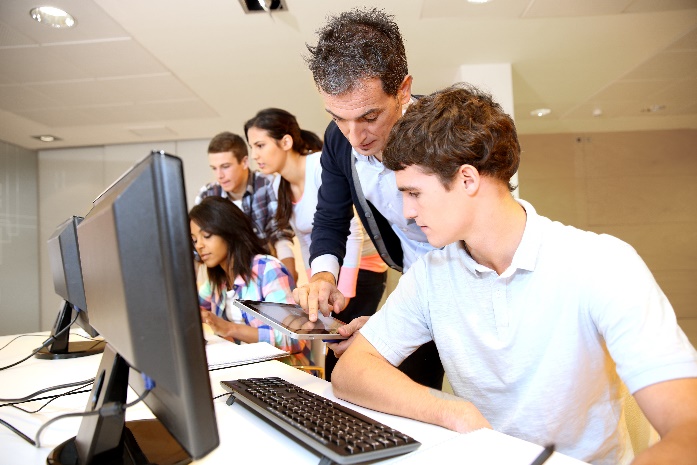 4
[Speaker Notes: Setting the context for GDPR. Data, particularly digital data, is shared widely, with many copies of our personal data ‘out there’. Highlight that data breaches do occur and these are widely publicised, and that the misuse of data is common.
Encourage consideration of where in the DSA sector we receive, process and share personal data.]
GDPR – Some Key Things:
Data must be used fairly, lawfully and transparently
Data must be held safely 
Data must be held only as long as needed
Individuals (students, support workers, employees) have rights over what happens to their data.
[Speaker Notes: Some key considerations – these will be covered in more detail further into the training presentation.]
What is Personal Data?
Personal data relates to identifiable, living people and their ‘identifiers’
It includes data such as:
Name and address
Email address
Banking details
ID number
Hobbies and interests
Online identifiers such as an IP address
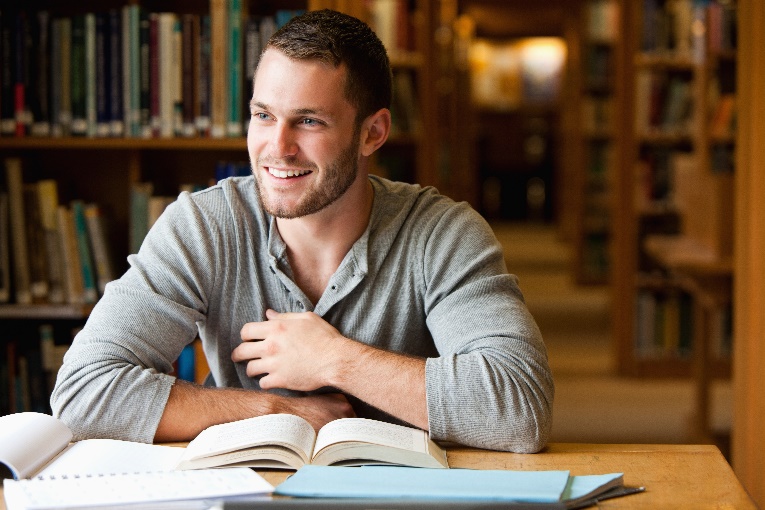 [Speaker Notes: What is personal data? The definition is stated and some examples of personal data are given. This list is not exhaustive and trainees may wish to consider other types of personal data in relation to the students receiving DSA support.]
What is Sensitive Personal Data?
Special categories of sensitive data include:
Health and disability data
Biometric data
Ethnic origin
Religion
Criminal convictions (this data has extra safeguards)
Data on under 16s (this data has particular protection)
[Speaker Notes: Sensitive data examples which clearly includes the types of data we handle as part of the DSA work.]
GDPR – Other Considerations
The regulations cover the ‘processing of data’; which is pretty much anything we might do with data
For example: Displaying a name on a computer screen is processing. Adding an address to a database is processing. 
The regulations apply to all organisations
Businesses
Companies, sole traders, and Not-for-Profit organisations
Educational establishments
Charities
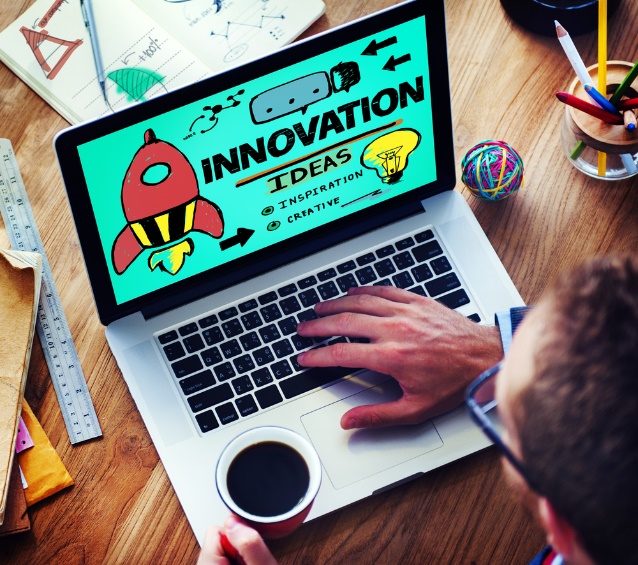 [Speaker Notes: What is meant by processing of data? What organisations are subject to GDPR? Essentially every organisation from a multi-national, global corporation such as Google through to an individual, sole-trader.]
GDPR – Key Terms
Data Subject
The individual – Examples; student, support worker, higher education staff member, employed staff member.
Data Processor
Anyone who sees or handles the data – Examples; DSA provider administrator, support worker, higher education staff member, funding body administrator, auditing and quality body.
Data Controller
Overall responsibility for data – Examples; DSA provider manager, disability services manager, auditing and quality body.
Data Protection Officer (DPO)
If a large organisation and/or handling special categories of data then a DPO should be designated – Example; DSA provider director, funding body manager.
[Speaker Notes: What are the key terms under data protection and their meanings? Under DSA we will all be concerned with Data subjects, Processors, and Controllers. A larger organisation may consider they should appoint a Data Protection Officer.]
Data Protection Principles Personal Data must be:
Processed lawfully, fairly and transparently
We need a good reason, we need to ask permission
Explicit consent for sensitive information

Collected for specified, explicit and legitimate purpose
Not processed beyond the original purpose

Adequate, relevant, and minimal for purposes
[Speaker Notes: Here is a summary of some key principles relating to personal data as set out in the GDPR. Under DSA we will need to obtain explicit consent for receiving, processing, and sharing sensitive personal data. Additionally we will need to hold evidence that this consent has been obtained and when.]
Data Protection PrinciplesPersonal Data must be:
Accurate and up-to-date
Reasonable steps to keep accurate or erased or rectified
Procedure for checking accuracy

Storage limitation
Kept only for as long as is necessary
May be kept longer if in public interest

Integrity, safety and confidentiality
Safe and secure storage and processing. Protection against accidental loss, unauthorised access or processing, or damage.
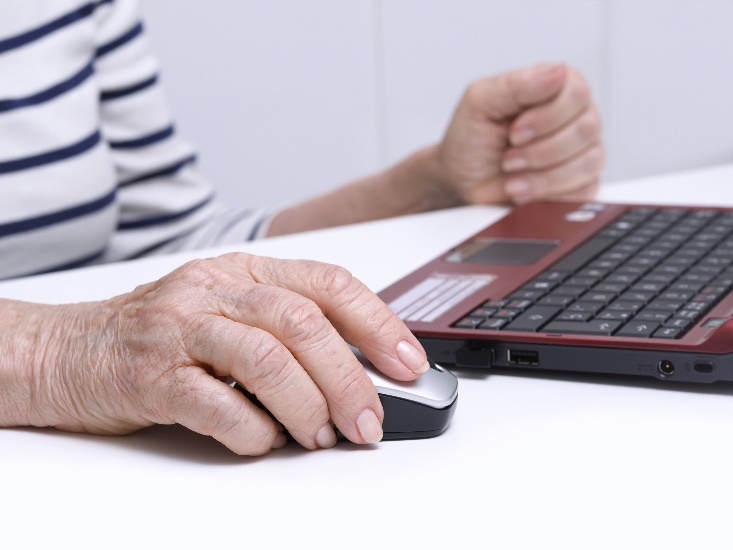 [Speaker Notes: Here we have further principles relating to personal data and GDPR. To meet the principles it is recommended that organisations review their data protection procedures and identify where gaps may exist in their data procedures under GDPR.]
A person has rights over their data -
Informed
Data processing must be fair and transparent
Consent must be a positive opt-in by default, not an opt-out
Information must be given as to:
Why the data is collected
Where the data is held
Who is processing the data
How the data is processed
How long the data is being held
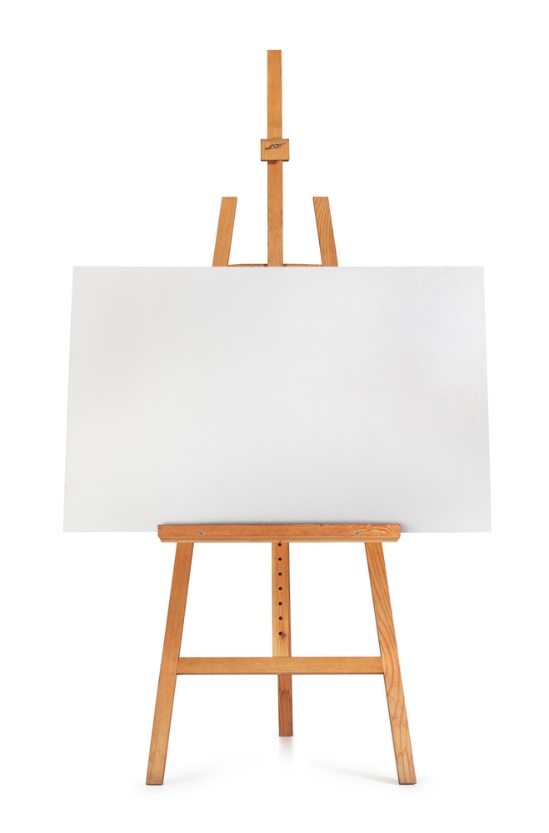 I give my consent
[Speaker Notes: The GDPR sets out the rights that individuals have with regard to their data. There is detail here about the way an individual is informed about how their data is processed and why.]
A person has rights over their data -
Withdrawal 
A person has the right to withdraw their consent for their data to be held
Access to data
At any time using a ‘subject access request’ 
The organisation has 1 month to respond and there is no charge
Rectification
Mistakes in data to be corrected
Includes 3rd parties if the data has been shared
[Speaker Notes: A further right is that of the withdrawal of their consent for their data to be processed or held at all.
A person has further rights over the access to their data, and organisations have clear guidelines on when and how they respond to a request for access to their data. They should respond within 1 month, at no charge. A ‘reasonable fee’ can be levied if the request is manifestly unfounded or excessive, or repetitive.
A person can request that any mistakes in their data are corrected, and this includes any data shared with 3rd parties. This clearly has significance in DSA where data may be shared with regulatory and funding bodies.]
A person has rights over their data -
Erasure
Right to be forgotten – data deleted
Portability
Right to move or transfer data, and be provided a digital copy
Restrict Processing
Can store but not process data
Right to object
Stop marketing or processing – included in Privacy Notice
Automated decisions 
Restricts automated profiling / decision making without human involvement
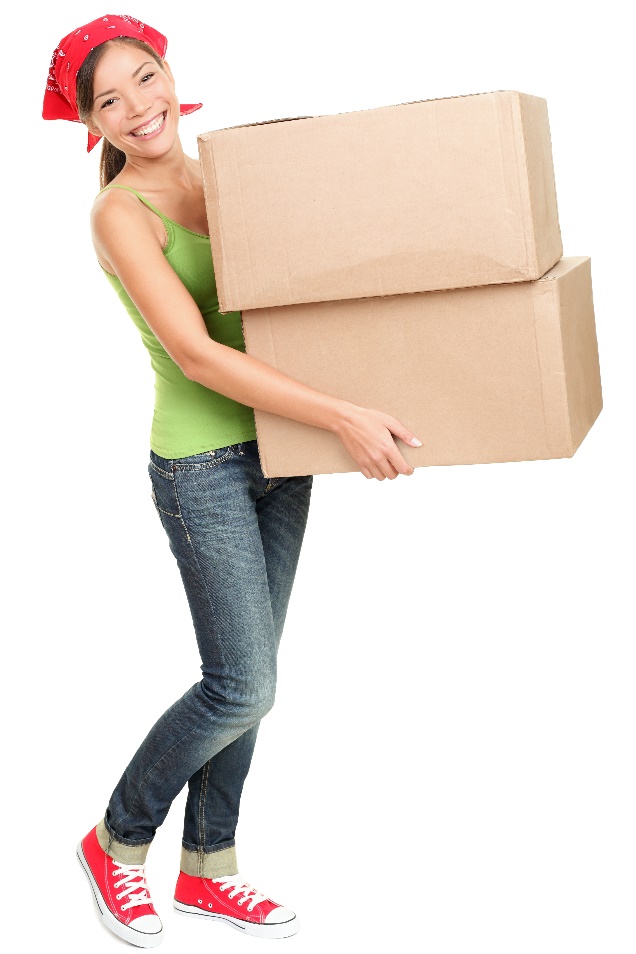 My data is portable
[Speaker Notes: A person has further rights as set out here. Erasure should be complied with unless the processing is for specific reasons such as complying with a legal obligation or for public health reasons. The right of portability from one IT environment to another in a safe and secure way, e.g. moving personal data from one banking service to another.
The right to object means you must stop processing someone’s personal data unless you can demonstrate compelling legitimate grounds for the processing, which override the interests, rights and freedoms of the individual.]
GDPR - Breaches
Data Controllers or Data Protection Officers are responsible for operational processes
Breaches must be reported within 72 hours
The Information Commissioners Office (ICO) is the supervisory authority, the ICO can investigate and take action over breaches of the GDPR
Fines of up to 10 million Euros or 2% of global turnover for failure to notify a breach.
[Speaker Notes: Guidance on how breaches under the GDPR are to be handled to be by an organisation. There is clear information on the ICO website of how to report any data breaches.]
GDPR considerations – Disabled Students Allowance
Digital Considerations Include:
Security of premises – locks, alarms, CCTV
Security of computers – passwords, firewall, malware, spam (personal and organisational responsibility)
Security and reliability of server and cloud storage
Encrypt data when being transferred
Laptops and Memory sticks
Restrict or remove data held on portable devices
Password protect portable devices
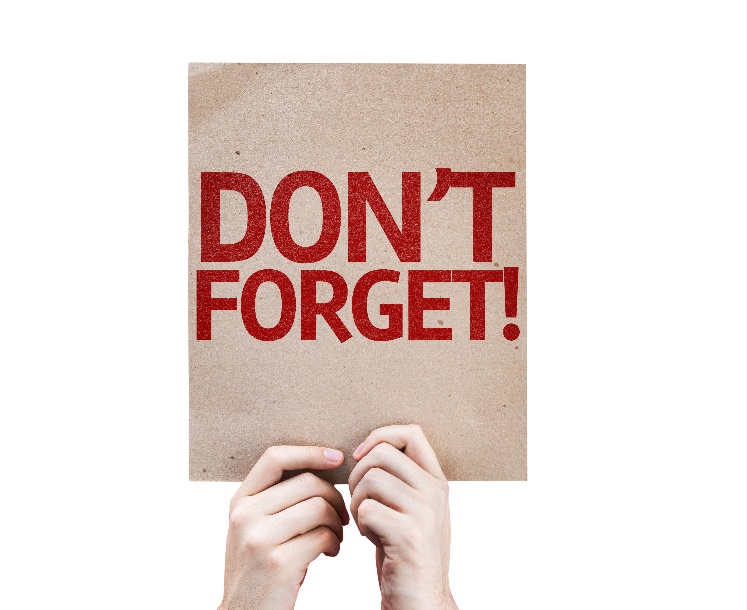 [Speaker Notes: A high level of digital security is required. This includes both physical access to digital records through computer hardware or storage devices but also remote access online and in the cloud.]
GDPR – Disabled Students Allowance
Follow your organisation’s procedures
Check for consent to share – and evidence this
Sharing of data – checks on validity of requester of information - security
Restrict out of office paperwork containing personal data
Shredding paperwork with personal data
Clear desk policy – no personal data
Locked paperwork with data
Check you have ‘opt-in’ consent for marketing and communications, e.g. newsletters.
[Speaker Notes: It is suggested that an organisation should review it’s data protection procedures against the GDPR. It could mean some changes to existing policies and working practices. Having evidence that this review exercise has taken place and changes made as a result, could be considered good working practice.]
GDPR – Disabled Students Allowance
Check your Information Commissioner Organisation registration is correct and up-to-date
Ensure you have clear guidance for support workers around confidential conversations in public places
Maintain confidentiality/privacy unless a safeguarding or wellbeing concern
The Data Controller or Data Protection Officer is responsible for, and must be able to demonstrate compliance with the GDPR principles
[Speaker Notes: Further guidance and suggestions for consideration around an organisation’s procedures and policies. One approach would be to create a checklist of areas to review under GDPR and to examine, and evidence the examination, of all items identified on the checklist.]
GDPR – Disabled Students Allowance
Undertake a review or ‘gap analysis’ of your organisation’s procedures against the new GDPR principles and the revised Data Protection law
Identify
Data Processors
Data Controllers
Data Protection Officer (if appropriate)
Consider making operational and procedural changes to meet the GDPR
Update Data Protection and Privacy Policies
Including website policies
Undertake training with all staff on GDPR and Data Protection
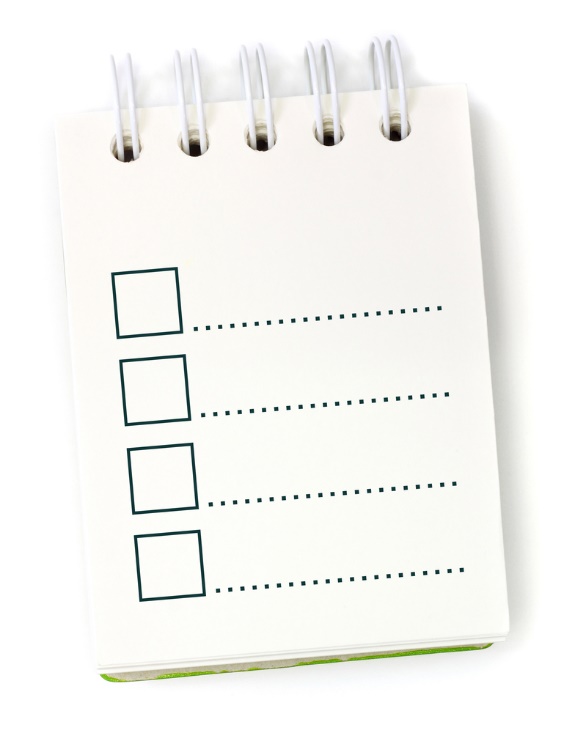 GDPR LIST
security
consent
policy
data
[Speaker Notes: The Information Commissioners Office recommend undertaking a review of data protection procedures. The ICO provide a checklist (available online) to help organisations with this process. The links to the ICO are provided on the last, summary slide.]
GDPR and Student SupportA Case Study
You have received a DSA2 entitlement letter from a funding body with a student name, address, a descriptor of their support, and the support providers details.
You enter this student information into your database, contact the student and request their email address and contact telephone number.
The student shares with you their Needs Assessment Report which details their mental health history.
Your support worker can access the student information to make contact and set up an initial support session.
After the support session, a timesheet is completed that includes the student’s name, their date of birth, and details of the session. This timesheet is sent to the funding body.
At audit, the quality assurance team wish to see evidence that this student has a linked DSA2 entitlement letter, and that support sessions have been invoiced at the correct rate.
[Speaker Notes: The case study is intended to represent a typical scenario relating to student support under DSA. It is of course simplified and different providers may have a variety of procedures. Read the case study and then the next slide poses some questions relating to the case study.]
GDPR and Student SupportQuestions relating to the Case Study
From this case study, give 4 examples of personal data.
Give an example of sensitive personal data.
Who in the case study would be deemed to be a data processor?
Who would be considered data controllers?
In the case study, data is obtained, where would consent be required for holding this data?
Identify where in this case study the security of the personal data must be considered.
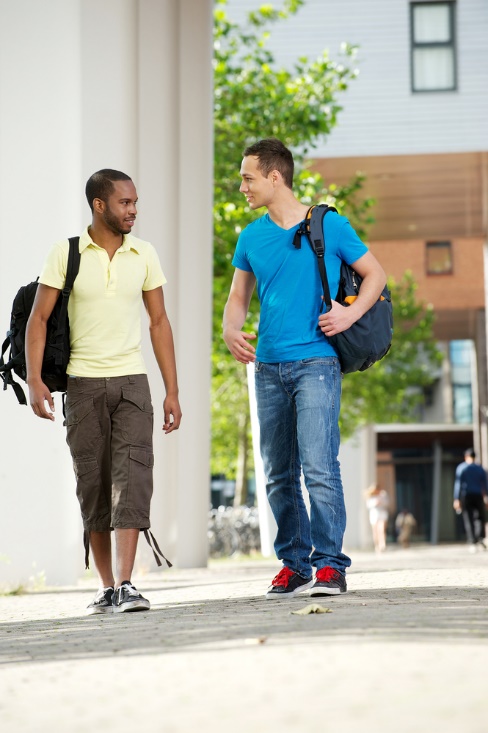 [Speaker Notes: The intention here is to generate some detailed appraisal of where and how we handle personal data. Personal data includes: name, address, contact telephone, email. Disability. Who are the data processors? Data Processors could include admin staff, human resources staff, support workers, quality audit staff. Who become the data controllers when they receive a student’s personal information? The organisation providing student support would be a data controller, as is a funding body, and a quality audit organisation. Where and when should the student’s consent be obtained? Student consent should be obtained at each step of data sharing. What safeguards are in place to protect the data? Secure computers, checking validity of data requester, avoiding uneccessary copies of data.]
There are 6 questions to check your understanding of the GDPRQuestion 1
When does the General Data Protection Regulation become law?
May 2019
September 2018
May 2018

Answer:
3. May 2018
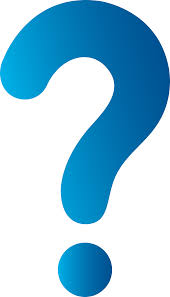 [Speaker Notes: Q1. The GDPR becomes law across Europe in May 2018.]
Question 2
What is considered personal data?
Sensitive data such as medical or biometric
Name, ID number, online identifier (IP address)
Religious belief and race
All of the above

Answer:
4. Personal data includes all of the above data
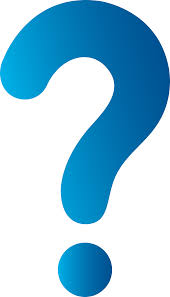 [Speaker Notes: Q2. All of the items listed are considered personal data, they are all identifiers.]
Question 3
Which of the following is not a data protection principle under the GDPR?
Personal data shall be:
Processed lawfully, fairly and in a transparent manner in relation to individuals.
Shared widely when requested by partner organisations.
Accurate, relevant and limited to what is necessary.
Processed in a manner that ensures appropriate security of the personal data.
Answer:
2. The sharing of personal data widely is not a principle under GDPR.
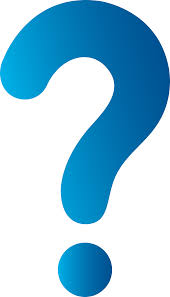 [Speaker Notes: Q3. The sharing of data should be strictly controlled, and an individual informed of who and why data is being shared. Consent may need to be obtained if sharing data.]
Question 4
Which of the following rights does the GDPR provide for individuals?
The right to be informed
The right of access
The right to rectification
The right to erasure
All of the above
Answer:
5. All of the above
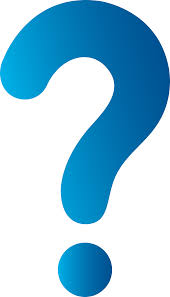 [Speaker Notes: Q4. Answers 1 – 4 are all individual rights in relation to their personal data under the GDPR.]
Question 5
In relation to consent under GDPR
Which of the following is incorrect?
We ask people to positively ‘opt-in’
We use pre-ticked boxes to ensure we get consent
We use clear, plain language that is easy to understand
We tell individuals they can withdraw their consent
Answer:
2. We use pre-ticked boxes to ensure we get consent – this is incorrect
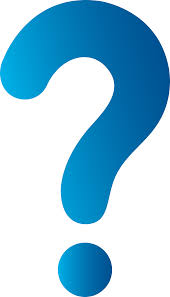 [Speaker Notes: Q6. It is not permissible to use pre-ticked boxes to gain consent – it should be a positive ‘opt-in’ not an ‘opt-out’.]
GDPR
Thank you for completing the GDPR training
You may wish to use the links below for additional information:
https://ico.org.uk/for-organisations/guide-to-the-general-data-protection-regulation-gdpr/
https://ico.org.uk/for-organisations/education/
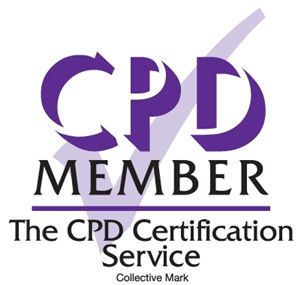 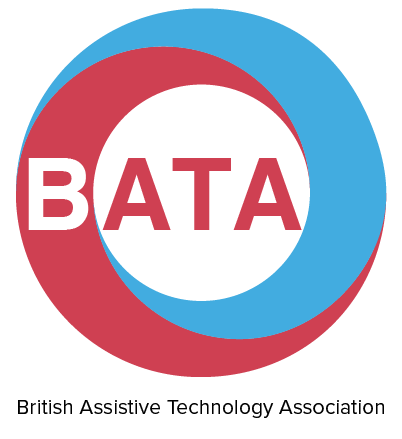 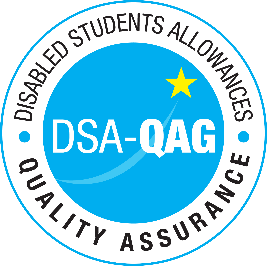 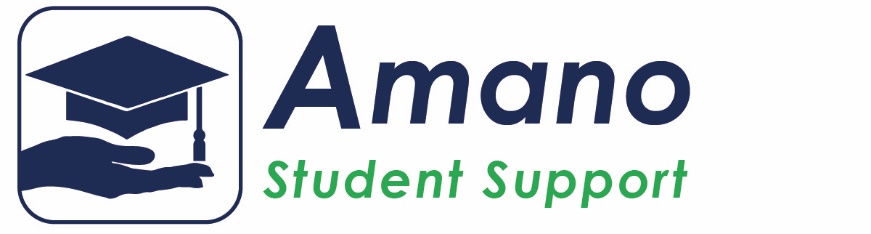 [Speaker Notes: Summary slide 1. Thanks for using the training presentation. Draw attention to the ICO website for detailed information.]
GDPR
Disclaimer
This presentation is based on our interpretation of the GDPR, and as a user of this presentation you accept all responsibility in relation to your obligations under the GDPR.
If there is additional information you think should be added to, or you spot any inaccuracies please contact us with your feedback:
www.amanosupport.com 
Amano is a DSA-QAG accredited provider of support for students in receipt of the Disabled Students Allowance.
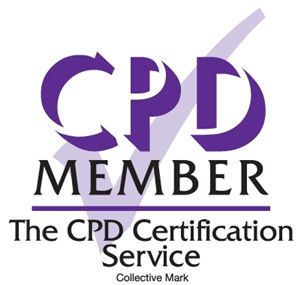 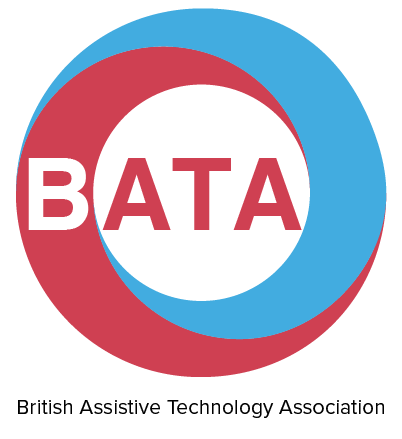 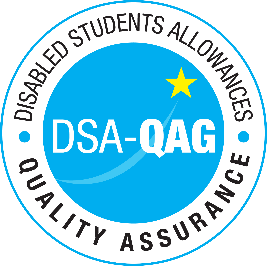 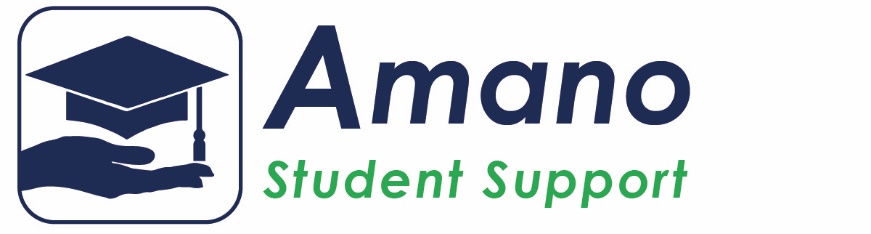 [Speaker Notes: Summary slide 2. Disclaimer and request for additional information or corrections to any information.]